Profiles in Holiness: Abraham
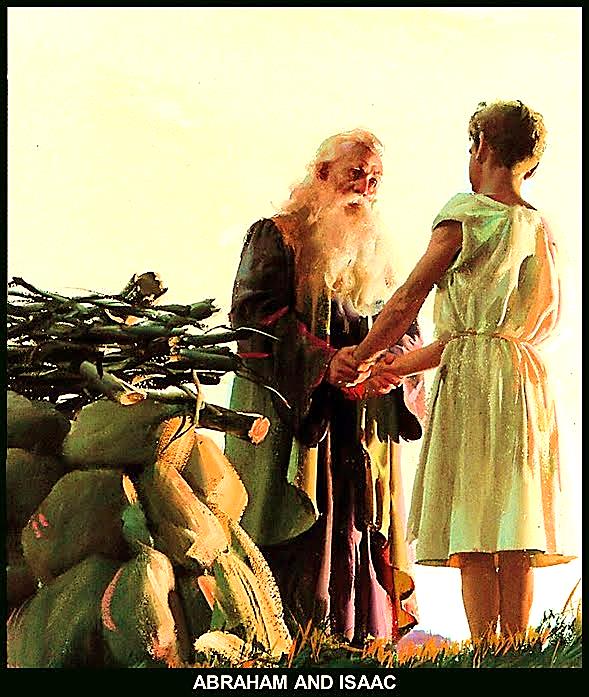 The Friend of God!
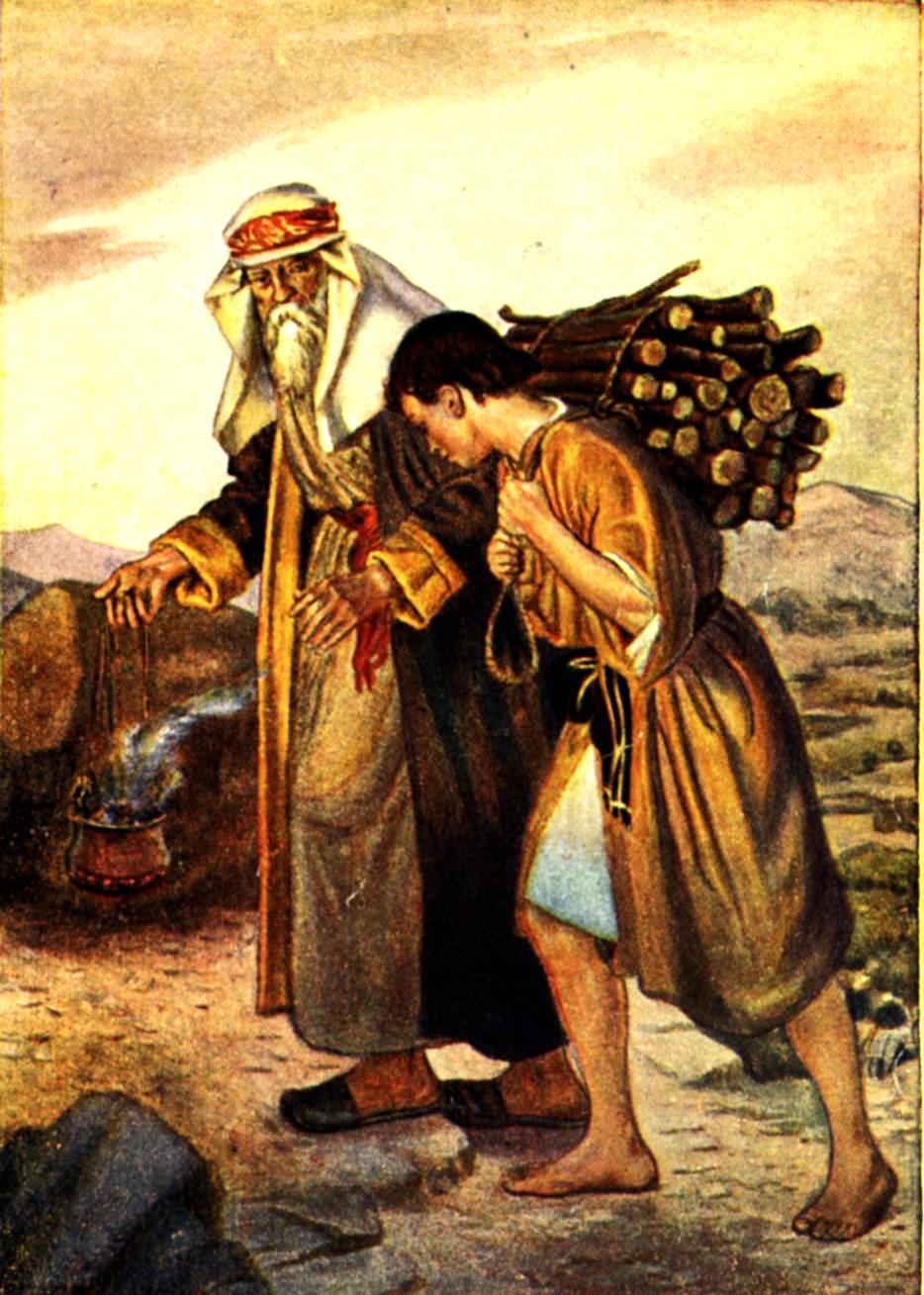